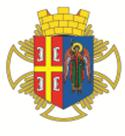 Р Е П У Б Л И К А  С Р Б И Ј А
О П Ш Т И Н А  А Р А Н Ђ Е Л О В А Ц

ВОДИЧ КРОЗ НАЦРТ ОДЛУКЕ О БУЏЕТУ
ОПШТИНЕ АРАНЂЕЛОВАЦ 
ЗА 2025.ГОДИНУ
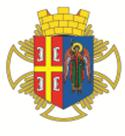 Ко се финансира из буџета локалне самоуправе?
Директни корисници буџетских средстава:

Скупштина општине
Председник општине 
Општинско веће
Општинско правобранилаштво
Општинска управа

Корисници текућих трансфера, субвенција и дотација:

12 Установа основног образовања
3 Установе средњег образовања
Центар за социјални рад
Црвени крст
2 јавна предузећа
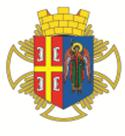 Ко се финансира из буџета локалне самоуправе?
Индиректни корисници буџетских средстава:

Установа „Центар за културу и образовање“ 
Установа „Народна библиотека „Свети Сава“
  Предшколска установа „Дуга“  
  Туристичка организација Аранђеловац
  Установа „Спортско рекреативни центар“Шумадија
  Установа „Смотра уметности Мермер и звуци“
Установа „Народни музеј“
20 месних заједница
Основне и средње школе
    Здравствени 
        центар
	ЦЗСР
Општинска управа
	        Председник општине     
	           Општинско веће
	       Скупштина општине
                     Општинско                     	         правобранилаштво
Предшколска установа
           Месне заједнице

          Установе културе

	Спортске установе

      Туристичка организација
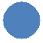 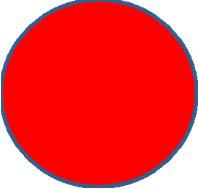 Јавна предузећа
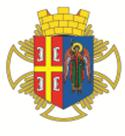 Ко учествује у буџетском процесу?
Грађани и њихова удружења
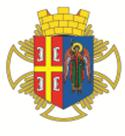 Како настаје буџет општине?
БУЏЕТ  општине  је  правни  документ  који  утврђује  план  прихода и  примања  и расхода и издатака општине за буџетску, односно календарску годину.

 
То значи да овај документ представља предвиђање колико ће се новца од грађана и привреде у току једне године прикупити и на који начин ће се тај новац трошити.

 
Из општинског буџета се током године плаћају све обавезе локалне самоуправе. Исто тако у буџет се сливају приходи из којих се подмирују те обавезе.

 
Председник  општине  и  локална  управа  спроводе  општинску политику, а главна полуга те политике и развоја је управо буџет општине.

 
Приликом дефинисања овог, за општину Аранђеловац најважнијег документа, руководе се законским оквиром и прописима, стратешким приоритетима развоја и другим елементима.

 
Реалност  је  таква  да  постоје  велике  разлике  између  жеља  и  могућности,  тако  да креирање буџета подразумева утврђивање приоритета и прављење компромиса.
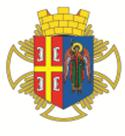 На основу чега се доноси буџет?
Закони и прописи:
Закон о финансирању локалне самоуправе,
Закон о буџетском систему,
Закон о локалној самоуправи,
Упутство Министарства финансија за припрему одлуке о буџету за 2025. годину и др.
Сви посебни прописи којима су утврђене надлежности ЈЛС
Стратешки документи:
Стратегија/План развоја
Акциони планови за поједине области, средњорочни план ЈЛС
Потребе буџетских корисника
Започети пројекти из ранијих година
Остварење прошлогодишњег буџета
Средства из сопствених извора 
92.980.000,00
Средства из буџета
2.247.793.680,00
Средства из осталих извора
   309.300.000,00
Укупан буџет општине
  2.650.073.680,00
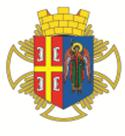 Како се пуни општинска каса?
•	Нацртом одлуке о буџету општине  Аранђеловац  за 2025 годину планирана су средства из буџета општине у износу од 2.247.793.680,00 динара,  из сопствених извора у износу од 92.980.000,00 динара и средства из осталих извора 309.300.000,00динара.
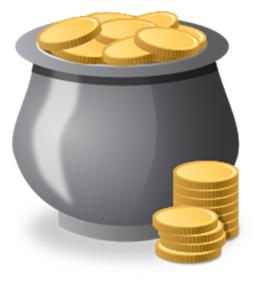 2,6 милијарди динара
0,00
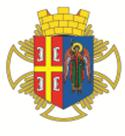 Шта су приходи и примања буџета?
Порески приходи -  Врста јавних прихода који се прикупљају обавезним плаћањима пореских обвезника без обавезе извршења специјалне услуге заузврат.	
Донације и трансфери – Донације се добијају од домаћих и међународних донатора и организација за различитзе пројекте.Трансфери подразумевају пренос средстава од нивоа републике Србије општинском нивоу власти. Могу бити наменски ( за тачно утврђене намене) и ненаменски         ( није им унапред утврђена намена, те се могу у складу са законом користити за било које сврхе).
Непорески приходи – Врста јавних прихода који се наплаћују за коришћење јавних добара , пружање јавних услуга или због кршења уговорних или законских одредби.
Примања од продаје нефинансијске имовине - Ова примања се остварују продајом непокретности и покретних ствари у власништву града.
Примања од задуживања и продаје финансијске имовине- Примања од задуживања представљају приливе по основу примања од задуживања код пословних банака у земљи у корист нивоа градова. Примања од продаје финансијске имовине представљају приливе по основу продаје домаћих акција и осталог капитала у корист нивоа градова.
Пренета средства из ранијих година- Представљају вишак прихода буџета општине који нису потрошени у претходној буџетској години
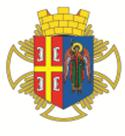 Структура планираних прихода и                        примања за 2025. годину
Структура планираних расхода и          издатака за 2024.годину
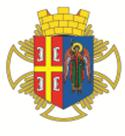 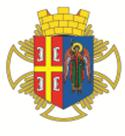 На шта се троше јавна средства?
Буџет мора бити у равнотежи, што значи да расходи морају одговарати приходима. Укупни планирани расходи и издаци за 2024. годину у Нацрту одлуке о буџету  износе: 




РАСХОДИ Расходи представљају све трошкове општине за плате буџетских корисника, набавку роба и услуга, субвенције, дотације и трансфере, социјалну помоћ и остале трошкове које општина обезбеђује без директне и непосредне накнаде. 
ИЗДАЦИ представљају трошкове изградње или инвестиционог одржавања већ постојећих објеката, набавку земљишта, машина и опрeме неопходне за рад буџетских корисника.
РАСХОДИ И ИЗДАЦИ морају се исказивати на законом прописан начин, односно морају се исказивати: по програмима који показују колико се троши за извршавање основних надлежности и стратешких циљева града; по основној намени која показује за коју врсту трошка се средства издвајају; по функцији која показује функционалну намену за одређену област и по корисницима буџета што показује организацију рада града/општине.
2,5 милијарди динара
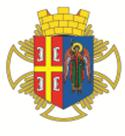 Шта су расходи и издаци буџета?
Планирани расходи буџета по програмима
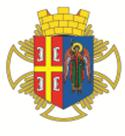 Структура планираних расхода по                                    буџетским програмима
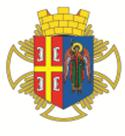 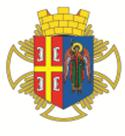 Планирани расходи буџета расподељени по директним и индиректним буџетским корисницима
Најважнији капитални пројекти
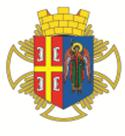 ХВАЛА НА ПАЖЊИ!